КАЗАХСКИЙ НАЦИОНАЛЬНЫЙ УНИВЕРСИТЕТ ИМ. АЛЬ-ФАРАБИ
Высшая школа экономики и бизнеса 
Кафедра «Финансы и учет»
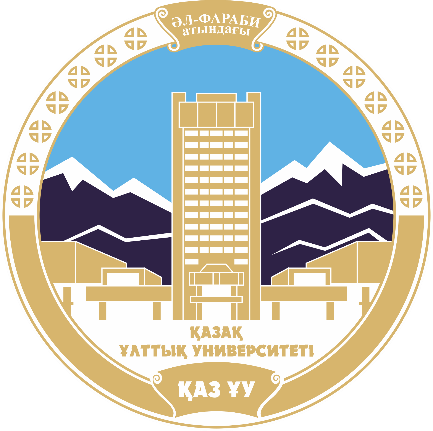 Тема 5: «Управление риском ликвидности банка»
Дисциплина: Банковские риски
Преподаватель: к.э.н., ст.преподаватель Алиева Баглан Муратовна
Содержание:
1. Методы управления ликвидностью
2. Риск ликвидности в банке
1. Методы управления ликвидностью
Первостепенной задачей любого кредитного учреждения (банка) является обеспечение ликвидности на уровне, достаточном для своевременного выполнения обязательств перед клиентами.
Риск ликвидности – вероятность возникновения финансовых потерь в результате неспособности банка выполнить свои обязательства в установленный срок без значительных убытков.
1. Методы управления ликвидностью
Банковская практика выработала ряд основных методов управления ликвидностью
1. Методы управления ликвидностью
Управление ликвидностью через управление активами
стратегия, требующая оптимальное накопление ликвидных средств, главным образом, денежных средств (остатки на корреспондентских счетах, по которым начисляются проценты, наличные средства в кассе) и быстрореализуемых ценных бумаг. 
При потребности в ликвидных средствах выборочные активы продаются до объема удовлетворения спроса.
1. Методы управления ликвидностью
Управление ликвидностью через управление пассивами
Здесь используются заемные средства для удовлетворения спроса на денежные средства. 
Эта стратегия предполагает заем быстрореализуемых средств в количестве, достаточном для покрытия всего ожидаемого спроса на ликвидные средства.
1. Методы управления ликвидностью
Сбалансированный метод управление активами и пассивами (УАП)
Метод, который предполагает увязку средств по источникам и направлениям их использования. 
При применении данного метода, необходимо: 
а) распределение привлеченных средств по источникам формирования; 
б) распределение средств из каждого источника на финансирование соответствующих активов (пример: депозиты до востребования являются «горячими» обязательствами банка, поэтому доля фондирования их в ссудный портфель ограничена и т.д.)
2. Риск ликвидности в банке
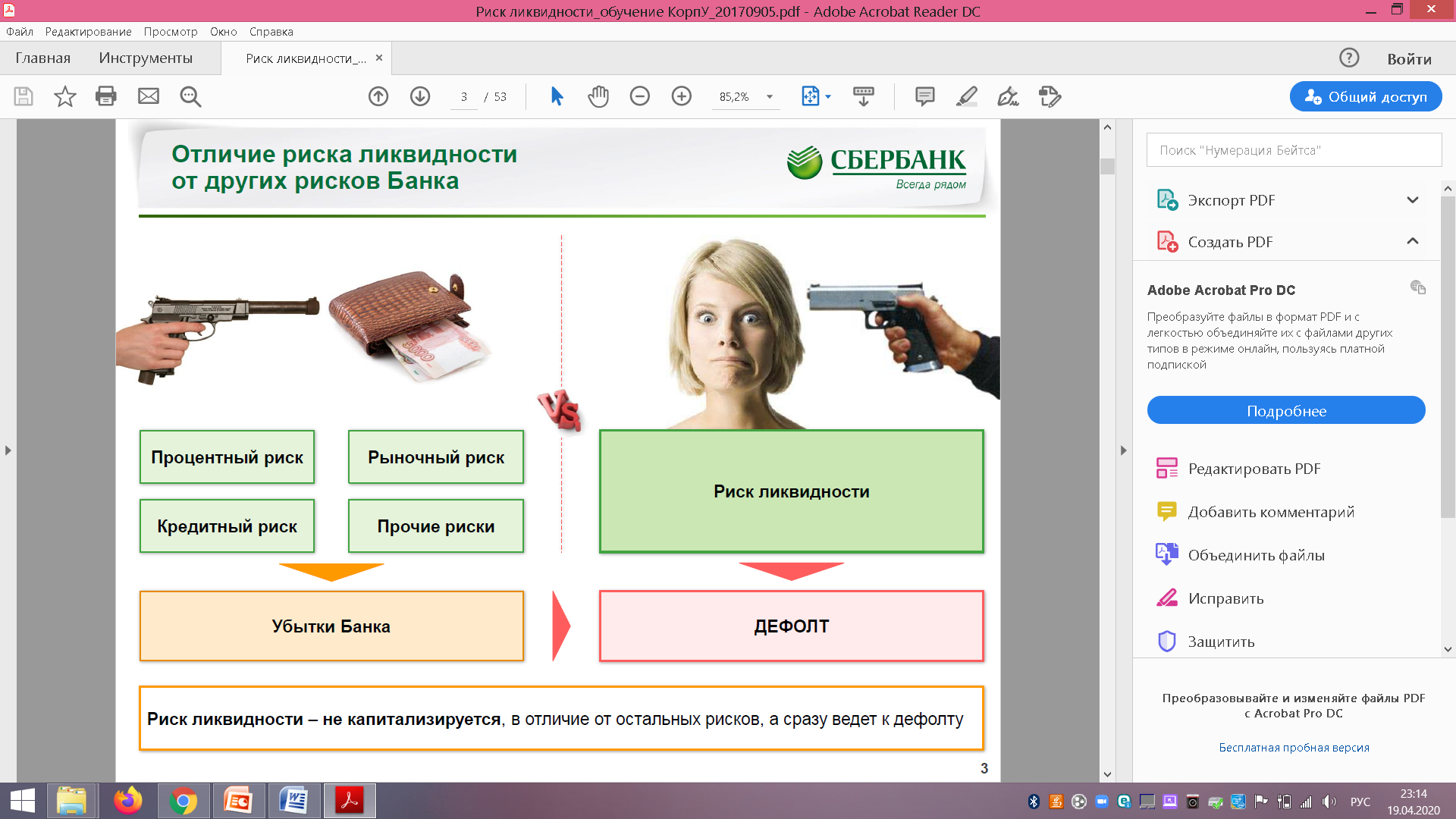 2. Риск ликвидности в банке
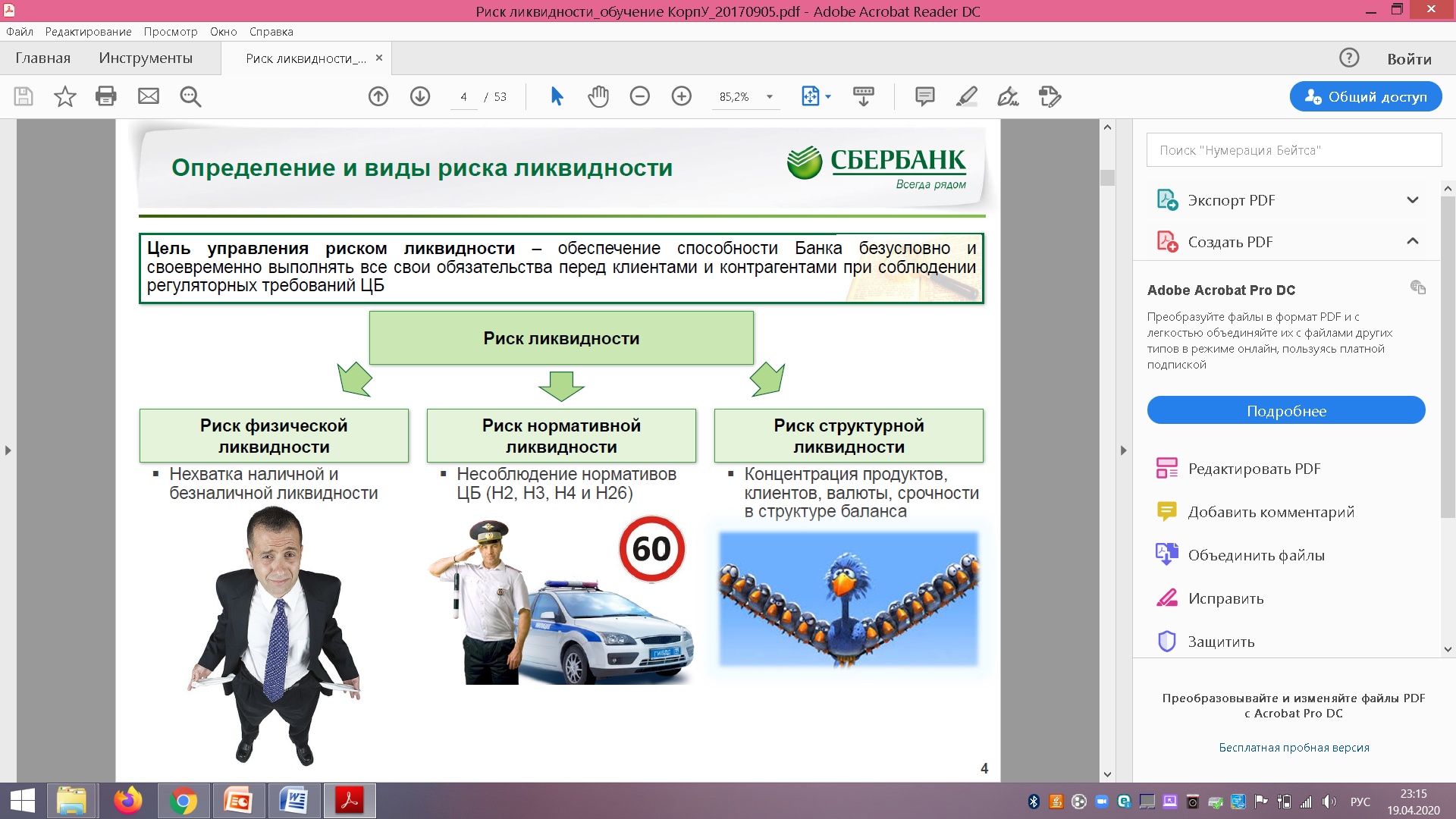 2. Риск ликвидности в банке
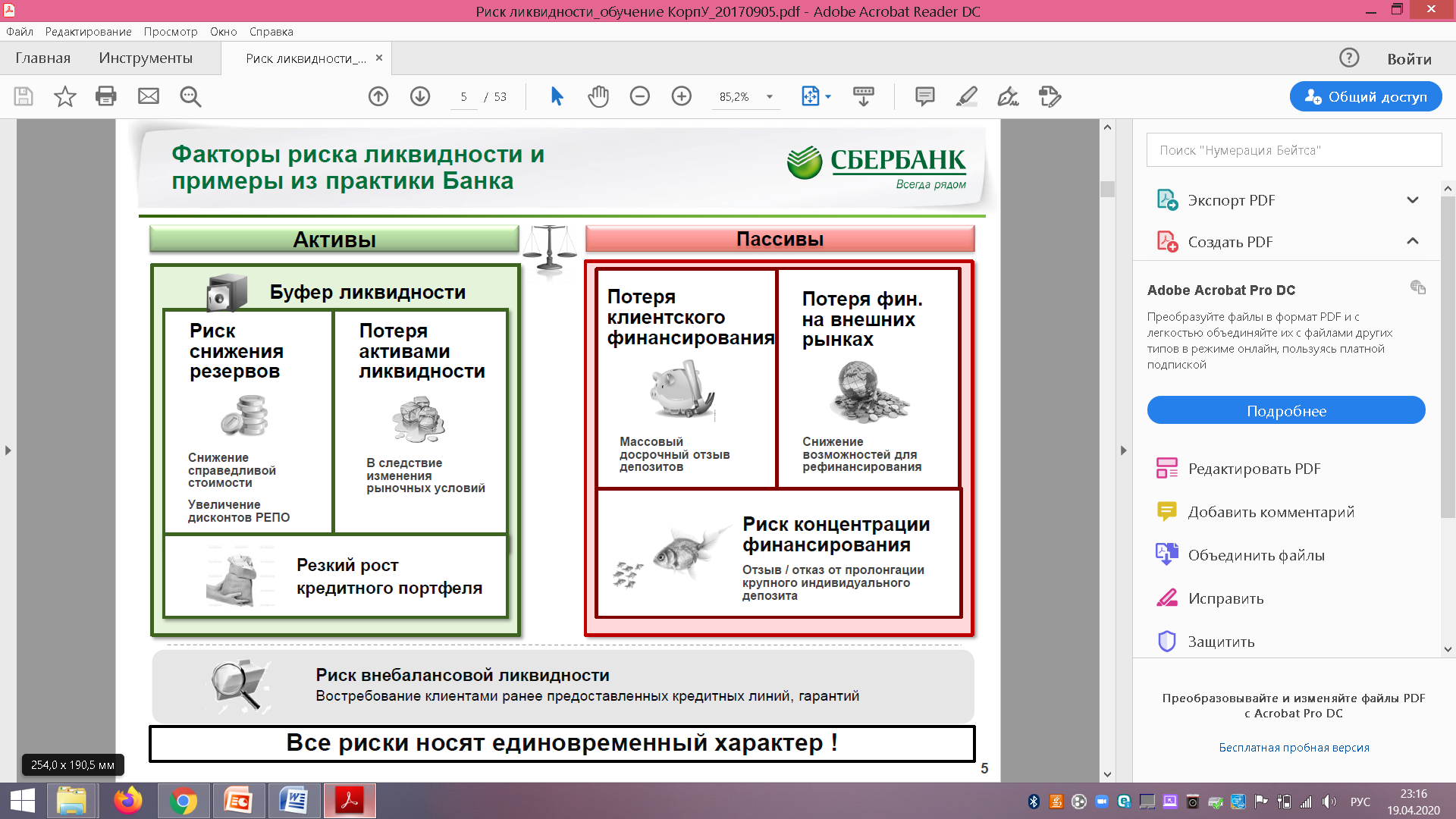 2. Риск ликвидности в банке
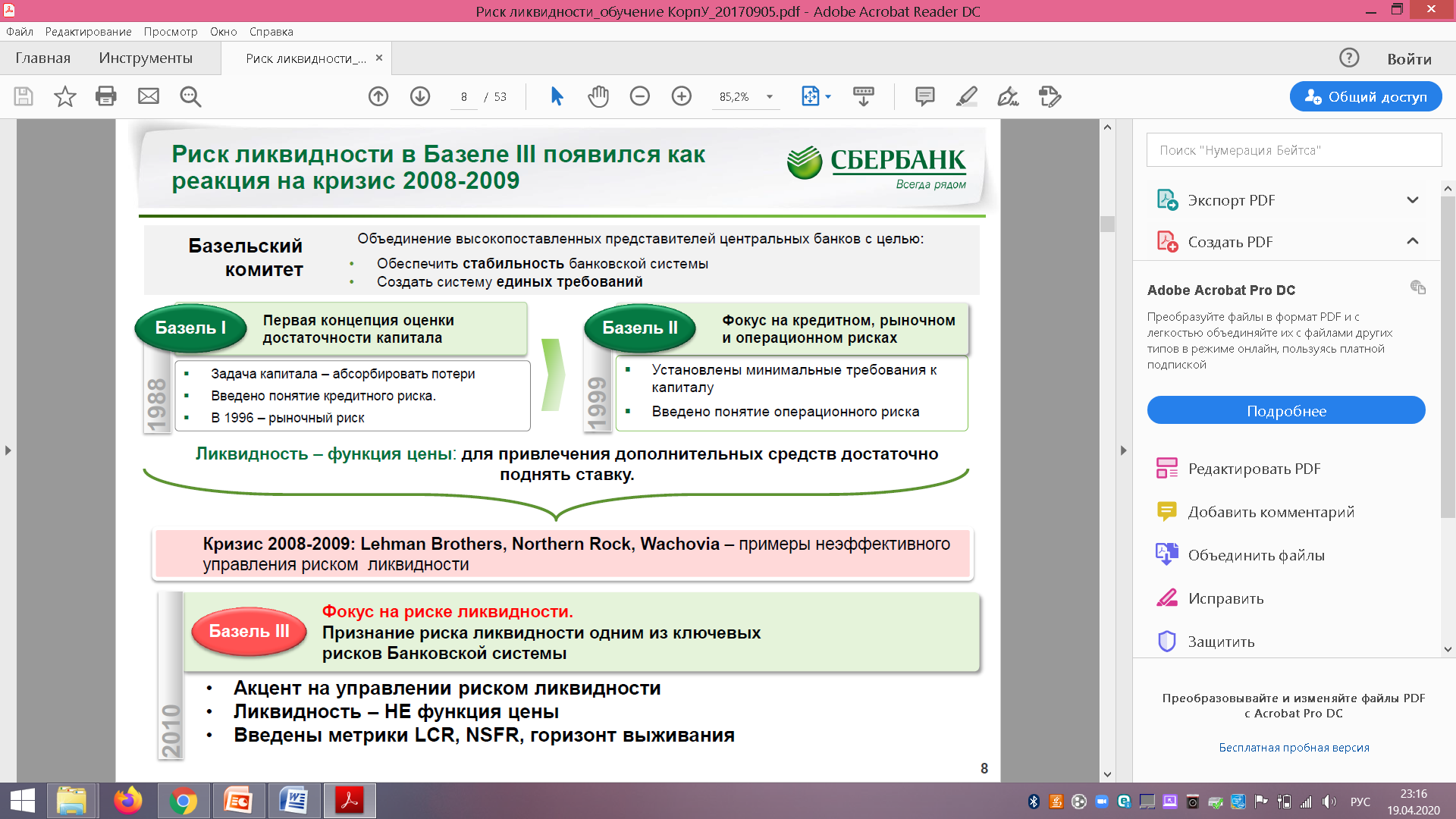 2. Риск ликвидности в банке
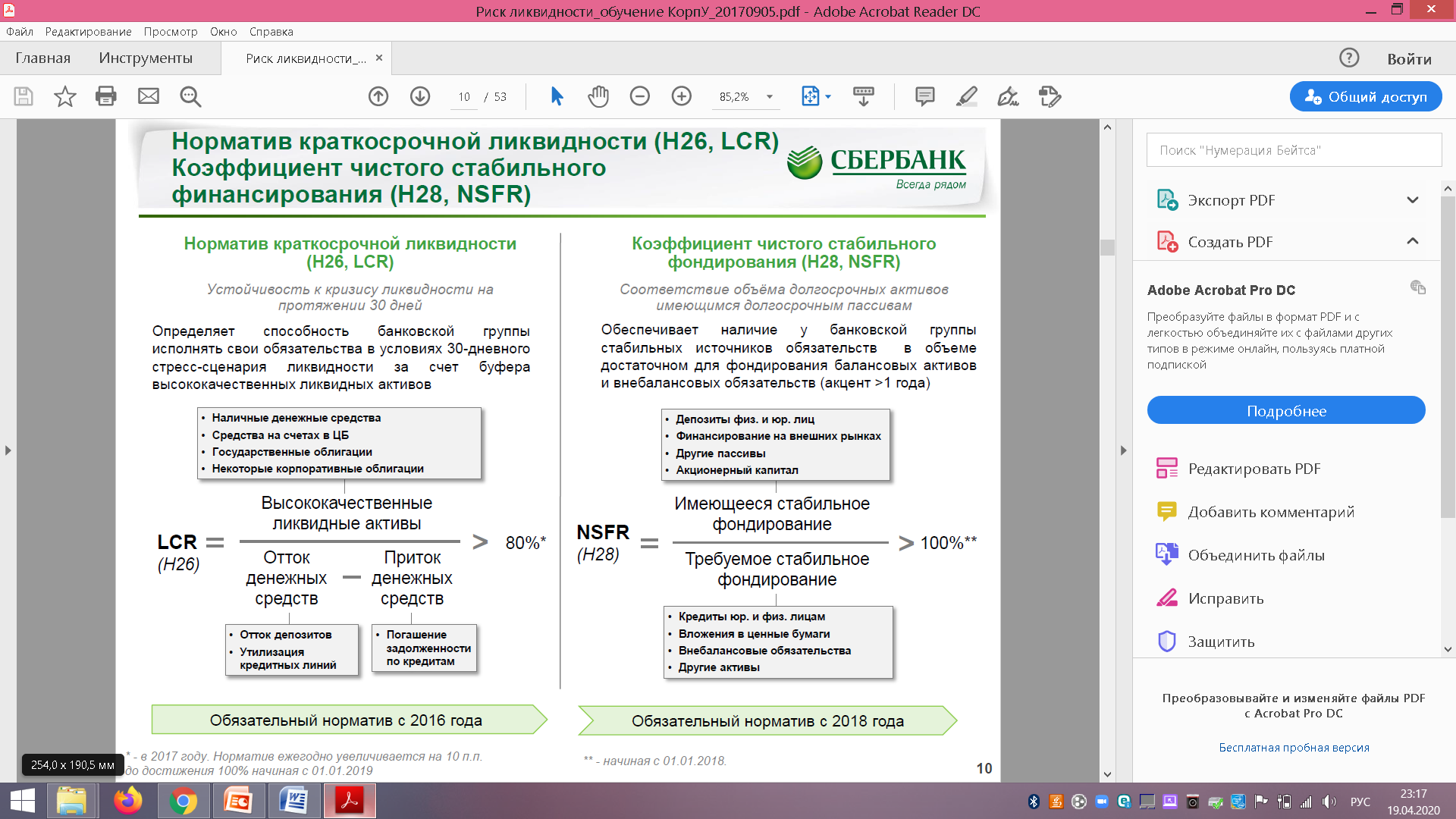 2. Риск ликвидности в банке
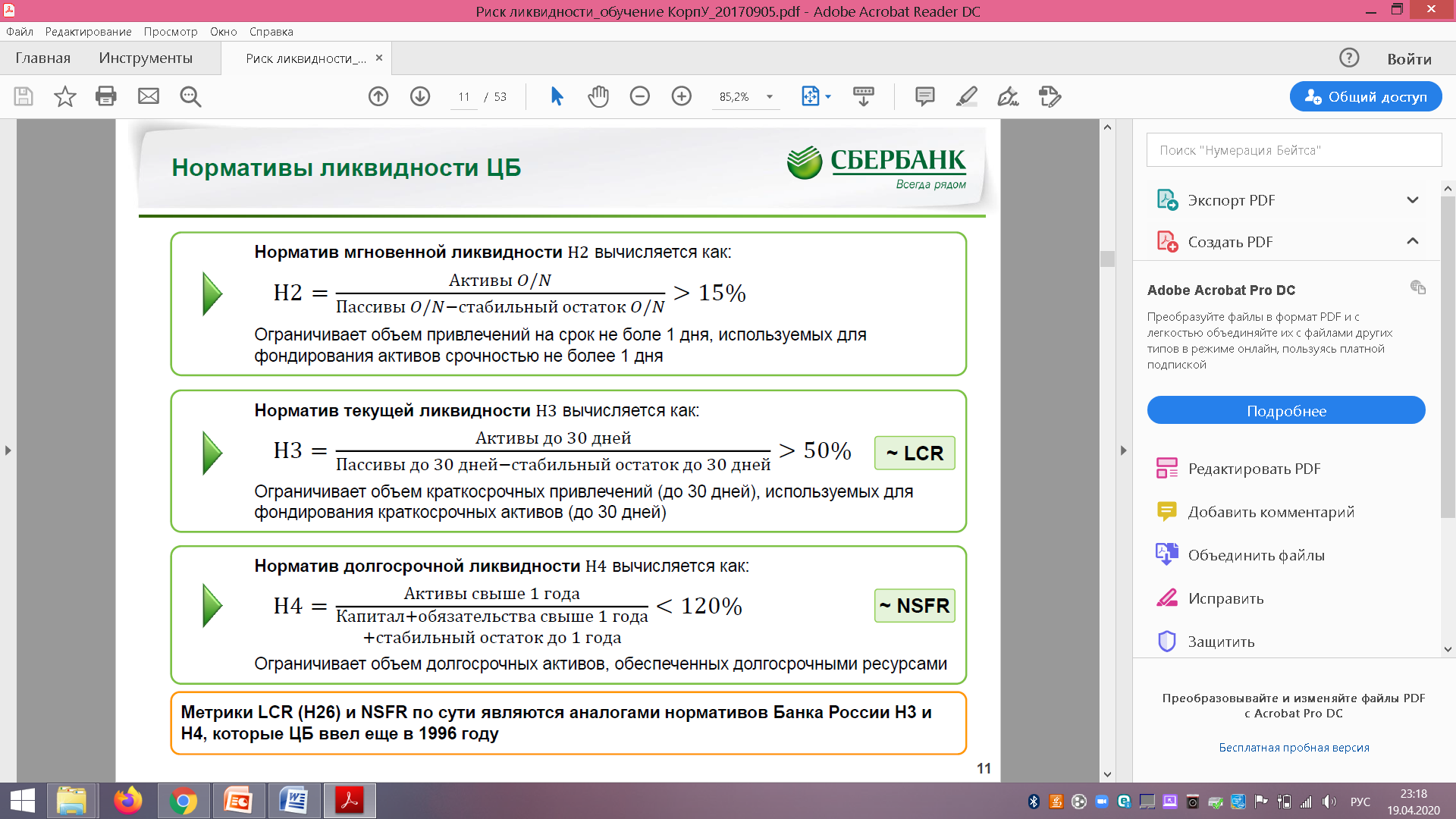 2. Риск ликвидности в банке
Основным регуляторным документом, регламентирующим банковские риски, является Постановление Правления Национального Банка Республики Казахстан от 13 сентября 2017 года № 170 «Об установлении нормативных значений и методик расчетов пруденциальных нормативов и иных обязательных к соблюдению норм и лимитов размера капитала банка на определенную дату и Правил расчета и лимитов открытой валютной позиции» (с изменениями и дополнениями по состоянию на 10.09.2019 г.)
2. Риск ликвидности в банке
Коэффициенты ликвидности (k4)
Ликвидность характеризуется следующими коэффициентами:
коэффициентом текущей ликвидности банка;
коэффициентами срочной ликвидности k4-1, k4-2 и k4-3;
коэффициентами срочной валютной ликвидности k4-4, k4-5 и k4-6.
2. Риск ликвидности в банке
Коэффициент текущей ликвидности банка k4 рассчитывается как отношение среднемесячных высоколиквидных активов банка к среднемесячному размеру обязательств до востребования с учетом начисленного вознаграждения.
Коэффициент срочной ликвидности k4-1 рассчитывается как отношение среднемесячного размера высоколиквидных активов к среднемесячному размеру срочных обязательств с оставшимся сроком до погашения до 7 (семи) дней включительно.
Коэффициент срочной ликвидности k4-2 рассчитывается как отношение среднемесячного размера ликвидных активов с оставшимся сроком до погашения до 1 (одного) месяца включительно, включая высоколиквидные активы, к среднемесячному размеру срочных обязательств с оставшимся сроком до погашения до 1 (одного) месяца включительно.
2. Риск ликвидности в банке
Коэффициент срочной ликвидности k4-3 рассчитывается как отношение среднемесячного размера ликвидных активов с оставшимся сроком до погашения до 3 (трех) месяцев включительно, включая высоколиквидные активы, к среднемесячному размеру срочных обязательств с оставшимся сроком до погашения до 3 (трех) месяцев включительно.
Коэффициент срочной валютной ликвидности k4-4 рассчитывается как отношение среднемесячного размера высоколиквидных активов в иностранной валюте к среднемесячному размеру срочных обязательств в этой же иностранной валюте с оставшимся сроком до погашения до 7 (семи) дней включительно.
2. Риск ликвидности в банке
5. Коэффициенты покрытия ликвидности и нетто стабильного фондирования
NSFR
Коэффициент покрытия ликвидности рассчитывается как отношение высококачественных ликвидных активов по состоянию на дату расчета к нетто оттоку денежных средств по операциям банка в течение календарного месяца, следующего за датой расчета коэффициента покрытия ликвидности.
2. Риск ликвидности в банке
1) в случае если ДП>0,75хДО;
 
НОДС=ДО-0,75хДО
 
2) в случае если ДП<0,75хДО 
НОДС=ДО-ДП
НОДС ‑нетто отток денежных средств;
ДО ‑денежный отток;
ДП ‑денежный приток.
2. Риск ликвидности в банке
Минимальное значение коэффициента покрытия ликвидности устанавливается в размере:
с 01.09.2018 года по 31.12.2018 года ‑0,5;
с 01.01.2019 года по 31.12. 2019 года ‑0,6;
с 01.01.2020 года по 31.12. 2020 года ‑0,8;
с 01.01.2021 года по 31 31.12. 2021 года ‑0,9;
с 01.01.2022 года ‑1.
Список литературы:
Банковские риски: Учебное пособие /Под ред. О.И Лаврушина – М.: КНОРУС, 2020, 362с.
Банковские риски. Учебное пособие. / Казимагомедов А.А., Абдулсаламова А.А. - Москва: КноРус, 2020. - 260 с.
Банковские риски: современный аспект. Сборник статей / Соколинская Н.Э. - Москва: Русайнс, 2020. - 264 с.
Базель III: Общие регуляторные подходы к повышению устойчивости банков и банковских систем. Учебное пособие / Пашков Р.В., Юденков Ю.Н. - Москва: Русайнс, 2020. - 120 с.
Анализ кредитоспособности организации и группы компаний. Учебное пособие. / Ендовицкий Д.А., Бахтин К.В., Ковтун Д.В. - Москва: КноРус, 2016. - 376 с.
Ковалев П.П. Банковский риск – менеджмент: Учеб.пособие /ПП.Ковалев. -2-е издание., переб. и доп. – М.: КУРС: ИНФРА – М, 2018. - 320с.
Касенова Г.Е Финансовые риски: учебное пособие /Қазақ Университеті- Алматы, 2020, 168с.
http://www.nationalbank.kz
http://www.finreg.kz
http://www.kase.kz